How does biotechnology drive change in the dairy sector?
John B. Cole
USDA, Agricultural Research Service
Henry A. Wallace Beltsville Agricultural Research Center
Animal Genomics and Improvement Laboratory
Beltsville, MD 20705-2350
Introduction and the Need for Change
What do we mean when we talk about change?
A technological change is an increase in the efficiency of a product or process that results in an increase in output, without an increase in input. (study.com).
Biotechnology is the exploitation of biological processes for industrial and other purposes (google.com).
Is improvement over time guaranteed?
We have become accustomed to steady improvements over time
There is no guarantee of continuous gains (e.g., fertility)
All improvements are the result of deliberate decisions
Bulls are selected to breed cows
New equipment is purchased
Decisions must be based on data
When? Where? How much?
Typical US dairies
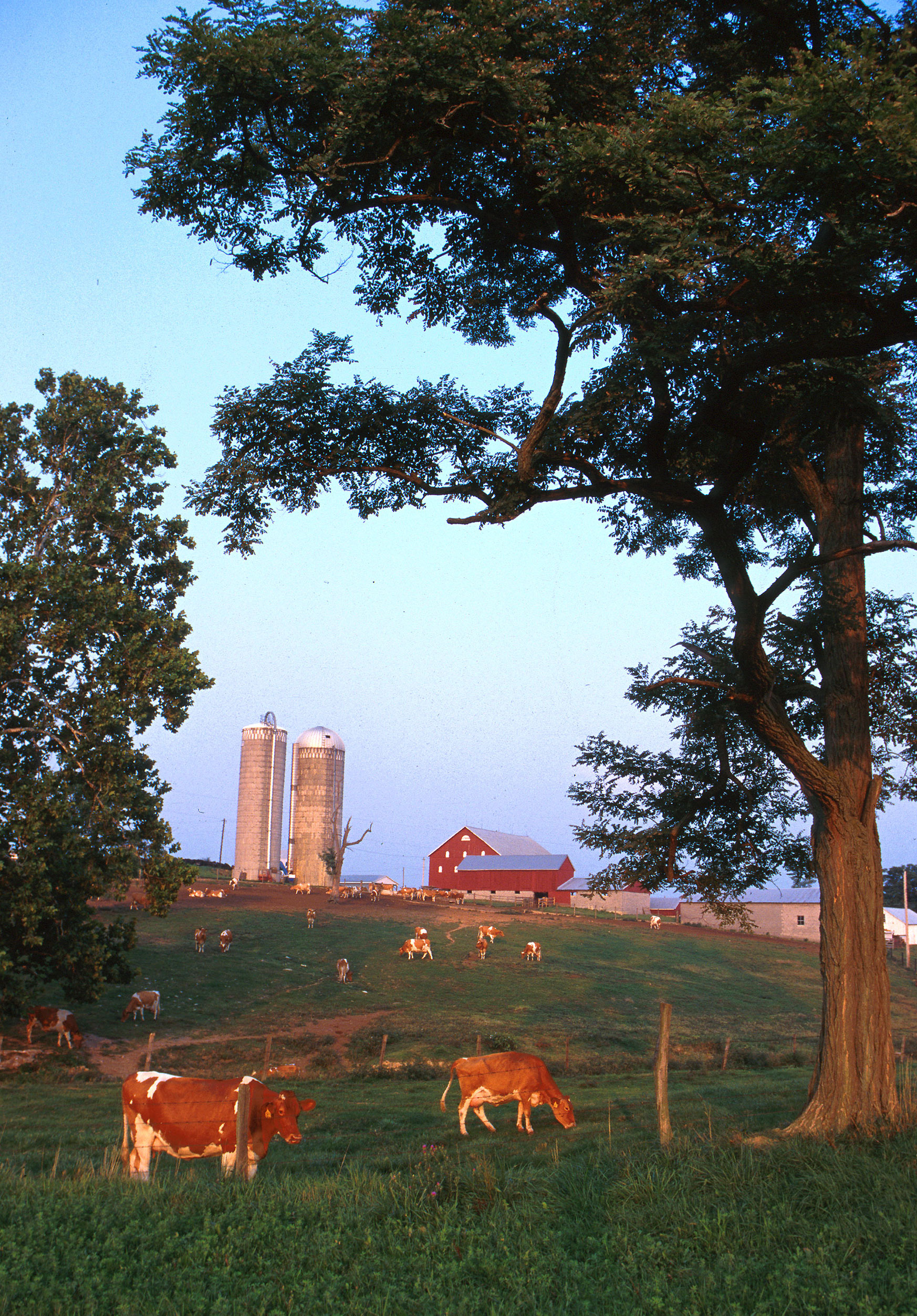 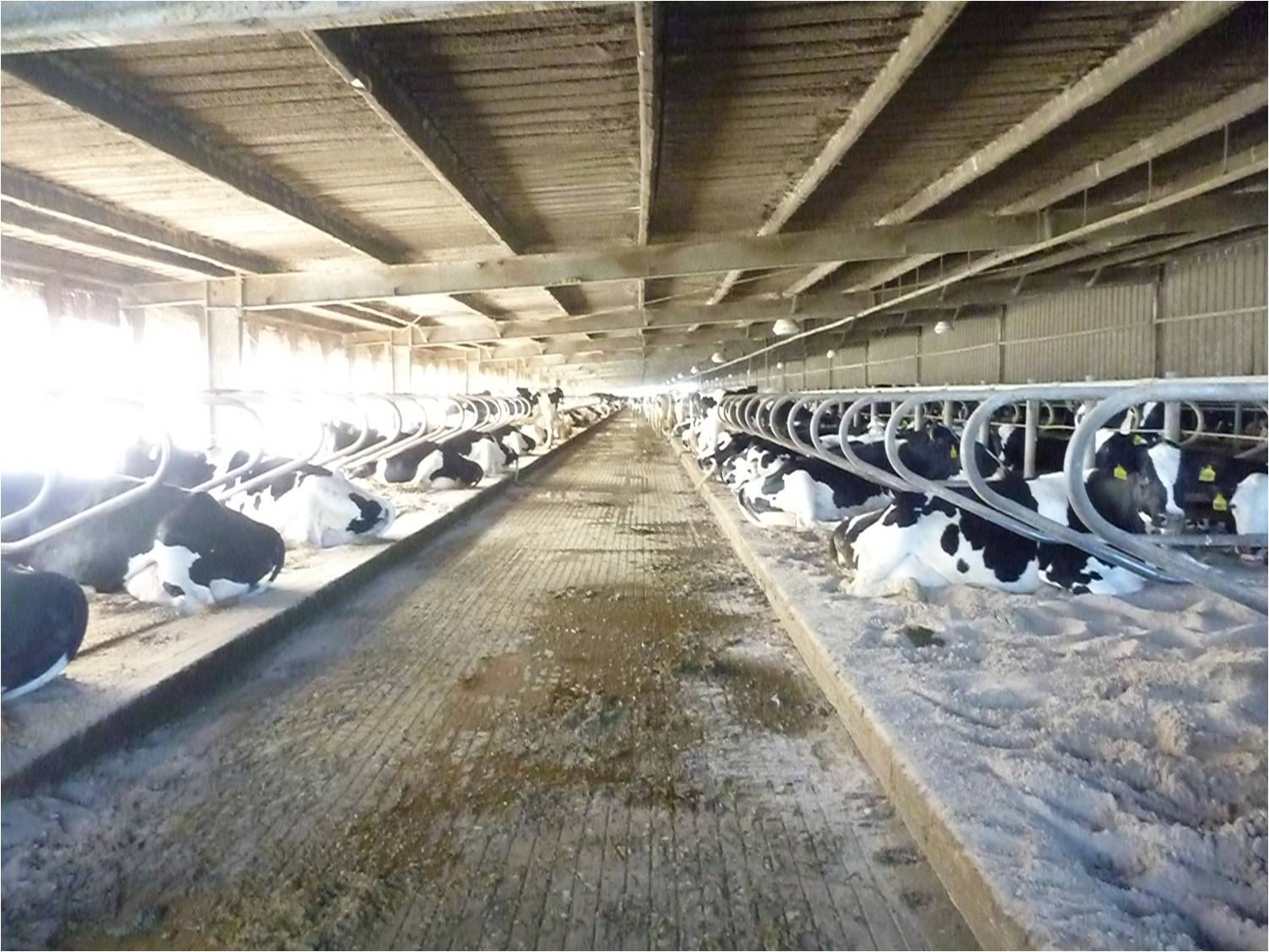 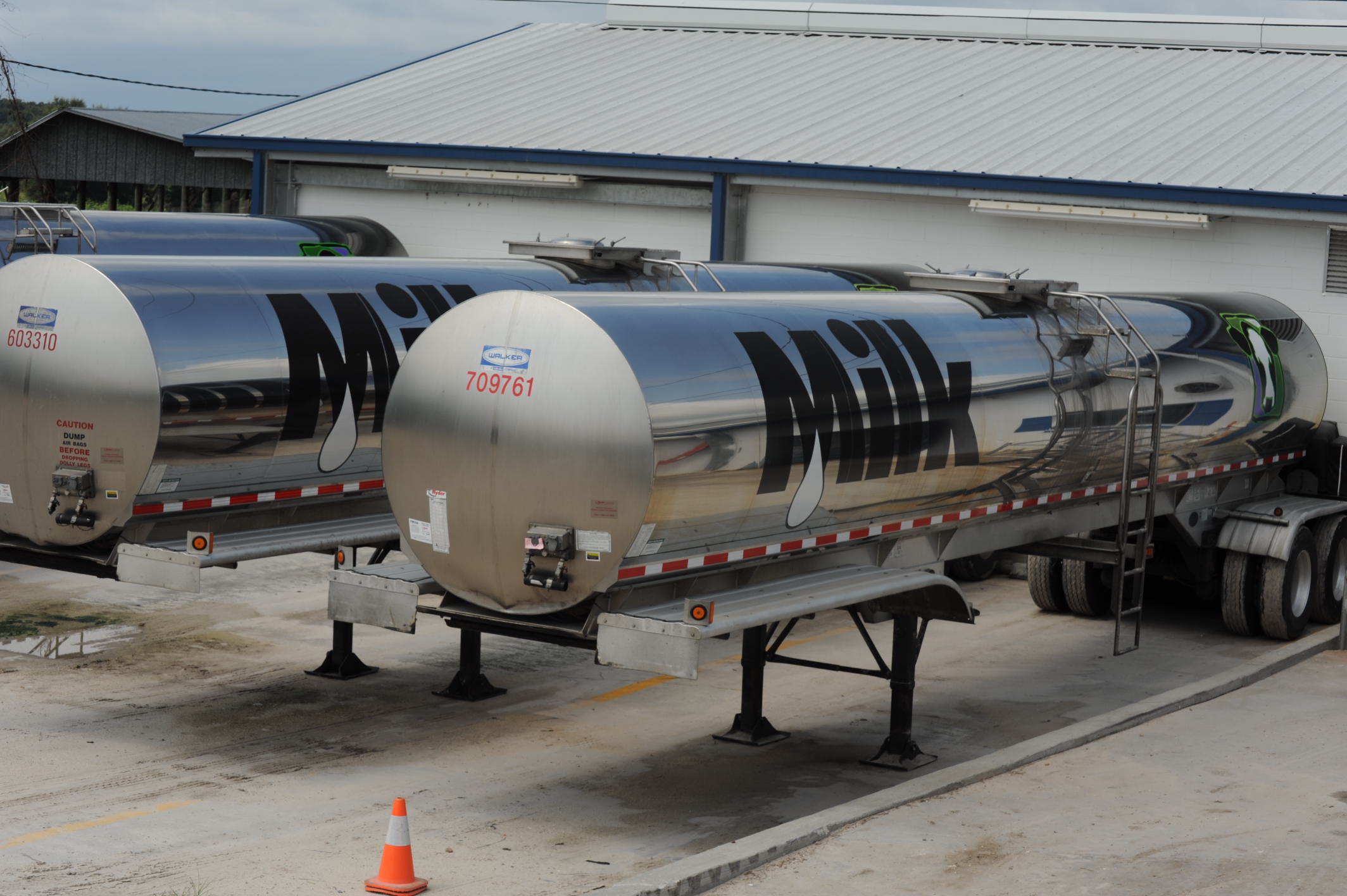 Top: Large freestall barn in the state of Florida.
Bottom: 7,000 G (~26,500 l) milk tankers.
Photo courtesy of North Florida Holsteins.
Small dairy farm in western Maryland. Photo courtesy of ARS.
Dairy farmers are strong adopters of technology
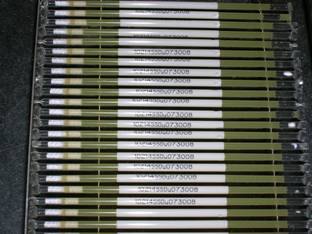 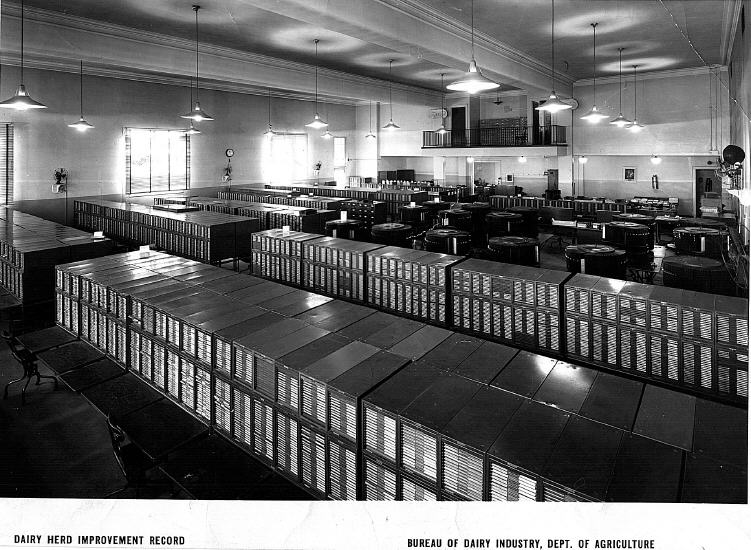 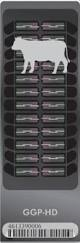 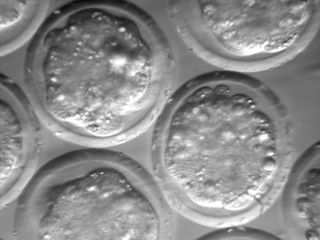 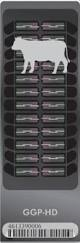 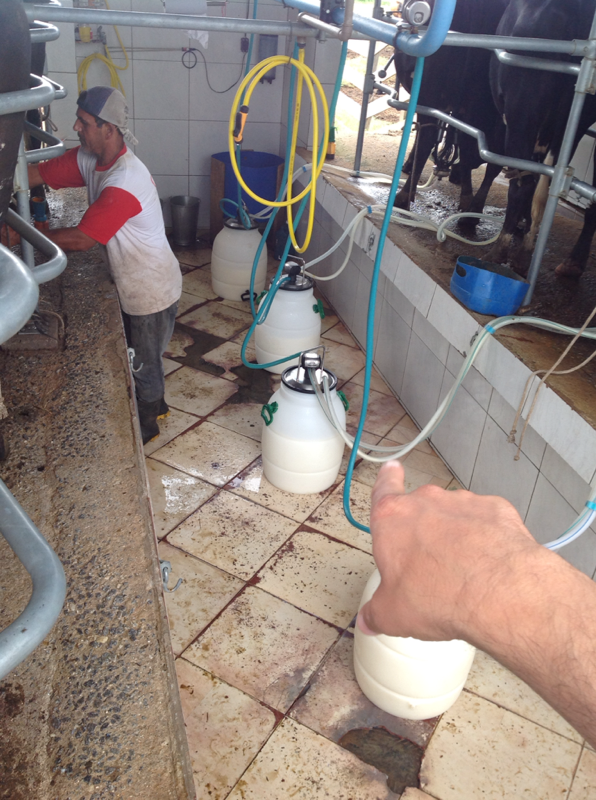 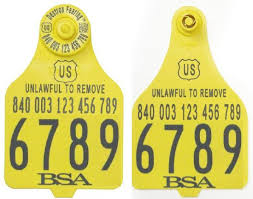 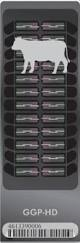 Source: http//www.shopbrownswiss.com/.
Source: http://vet.tufts.edu/tas/images/002.png.
Dairy records databases, then and now
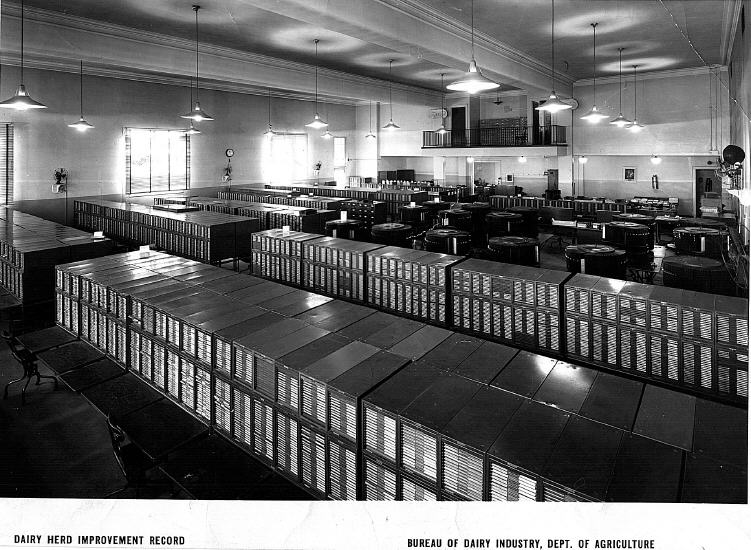 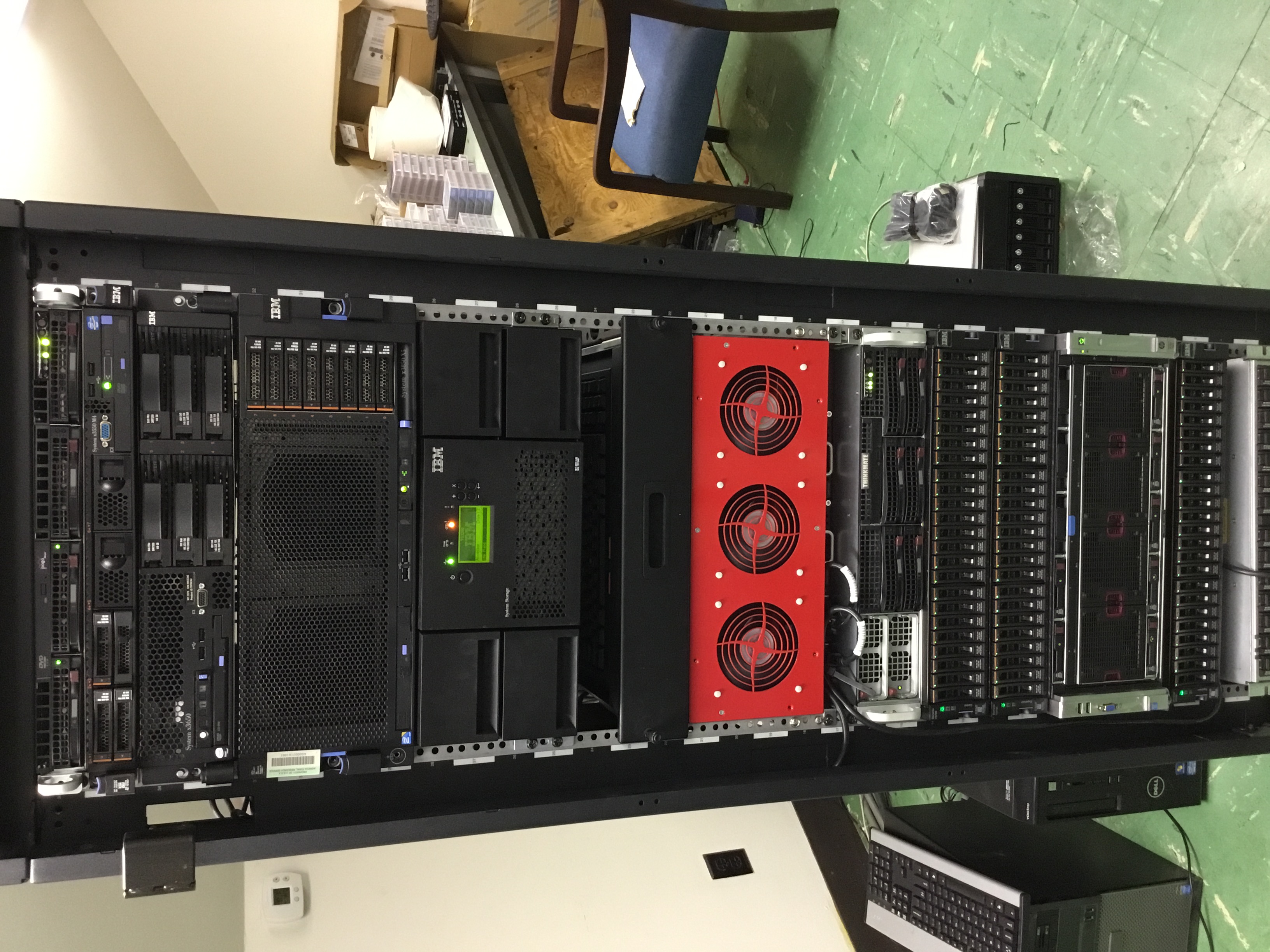 1935
2015
Advances in genetic theory
Also application
First database with 1 million genotyped individuals was 
USDA/Council on Dairy Cattle Breeding in July 2015
Those changes greatly increased efficiency
Dairy production is an efficient use of resources
Source: https://johnkutensky.wordpress.com/2014/08/28/eating-on-other-planets/.
The industry is still under great pressure to change
Source: https://www.ers.usda.gov/amber-waves/2014/december/milk-production-continues-shifting-to-large-scale-farms/.
Phenotype is King
Cow-centric model of inputs and outputs
Milk

Fat

Protein 

Lactose

Urine

Feces

Calves

Gases
Feed

Minerals

Water

Sensors

Drugs

Hormones

Semen

Embryos
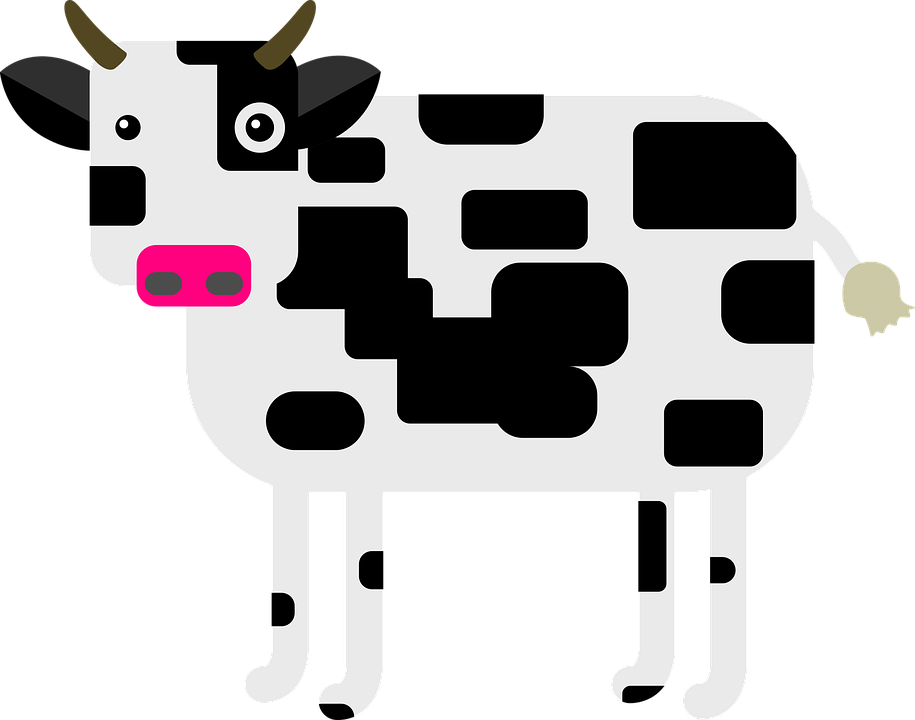 Source: https://pixabay.com/vectors/cow-milk-dairy-cows-animal-bauer-1595259/.
What influences a phenotype?
P = G + E
The percentage of total variation attributable to environmental factors is large:
Feeding/nutrition
Housing
Reproductive management
The percentage of total variation attributable to genetics varies:
Female fertility:		0.04
Working life:			0.08
Udder health: 	               	0.12
Milk production:		0.35
What is the value of genetic selection?
Source: https://queries.uscdcb.com/eval/summary/trend.cfm?R_Menu=JE.f#StartBody
In 2015:	1957 base was 44% of total fat, 
					management was 28% of gains, and 
					genetics was 28% of gains
5 generations of cows at the Beltsville Dairy
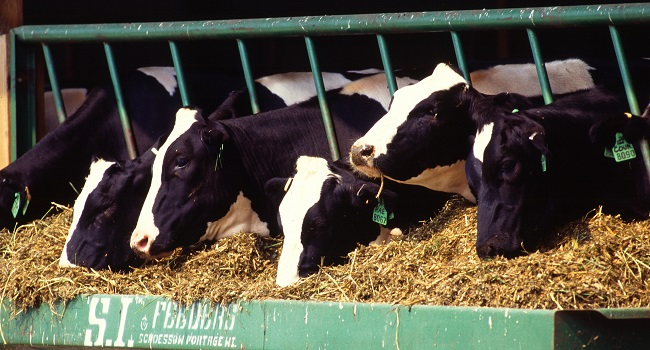 Source: ARS Image K7964-1.
Traits routinely evaluated in the US
1Sire calving ease evaluated by Iowa State University (1978–99)
2Estimated relative conception rate evaluated by DRMS in Raleigh, NC (1986–2005)
3Research trait … no official evaluations yet
Examples of other phenotypes
Claw health
	(Van der Linde et al., 2010)
Cow health
	(Parker Gaddis et al., 2013)
Embryonic development
	(Cochran et al., 2013)
Immune response
	(Thompson-Crispi et al., 2013)
Methane production
	(de Haas et al., 2011)
Milk fatty acid composition (Soyeurt et al., 2011)
Persistency of lactation
	(Cole et al., 2009)
Thermoregulation (Dikmen et al., 2013)
Susceptibility to bovine respiratory disease
	(Neibergs et al., 2014)
Residual feed intake
	(Connor et al., 2013)
Cheesemaking properties
	(De Marchi et al., 2009)
Superovulation & embryo transfer
	(Parker Gaddis et al., 2017)
Adaptation to automated (robotic) milking (Vosman et al., 2014)
Metabolic diseases 
	(Pryce et al., 2016)
Udder health
	(Soyeurt et al., 2012)
Cow temperament
	(Kramer et al., 2013)
Milking efficiency
	(Lovendahl et al., 2012)
Where do new phenotypes come from?
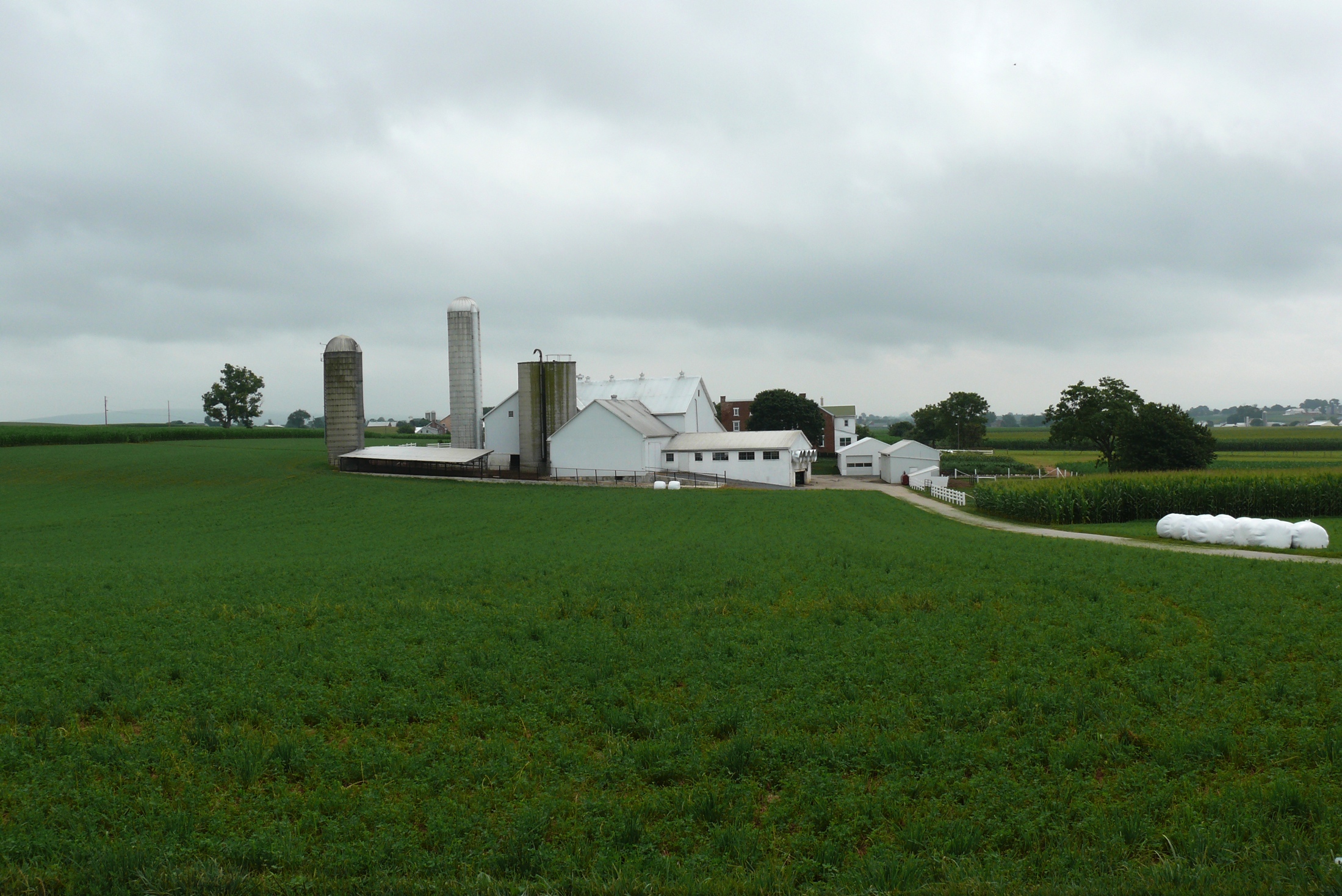 Barn: Flooring type, bedding materials, density, weather data
Cow: Body temperature, activity, rumination time, feed & water intake
Herdsmen/consultants: Health events, foot/claw health, veterinary treatments
Parlor: yield, composition, milking speed, conductivity, progesterone, temperature
Source: http://commons.wikimedia.org/wiki/File:Amish_dairy_farm_3.jpg
Silo/bunker: ration composition, nutrient profiles
Laboratory/milk plant: detailed milk composition, mid-infrared spectral data
Pasture: soil type/composition, nutrient composition
Why do we need new phenotypes?
Changes in production economics
Technology produces new phenotypes or reduces costs of collecting them
New traits can be predicted on all genotyped animals without collecting progeny records
Phenotyping costs are shared among millions of animals
Biotechnology supports improved sensors
To better understand cow biology
Recent review by Egger-Danner et al. (Animal, 2015)
What do current phenotypes look like?
Low dimensionality
Usually few observations per lactation
Close correspondence of phenotypes with values measured
Easy transmission and storage
Costs of data recording are relatively low
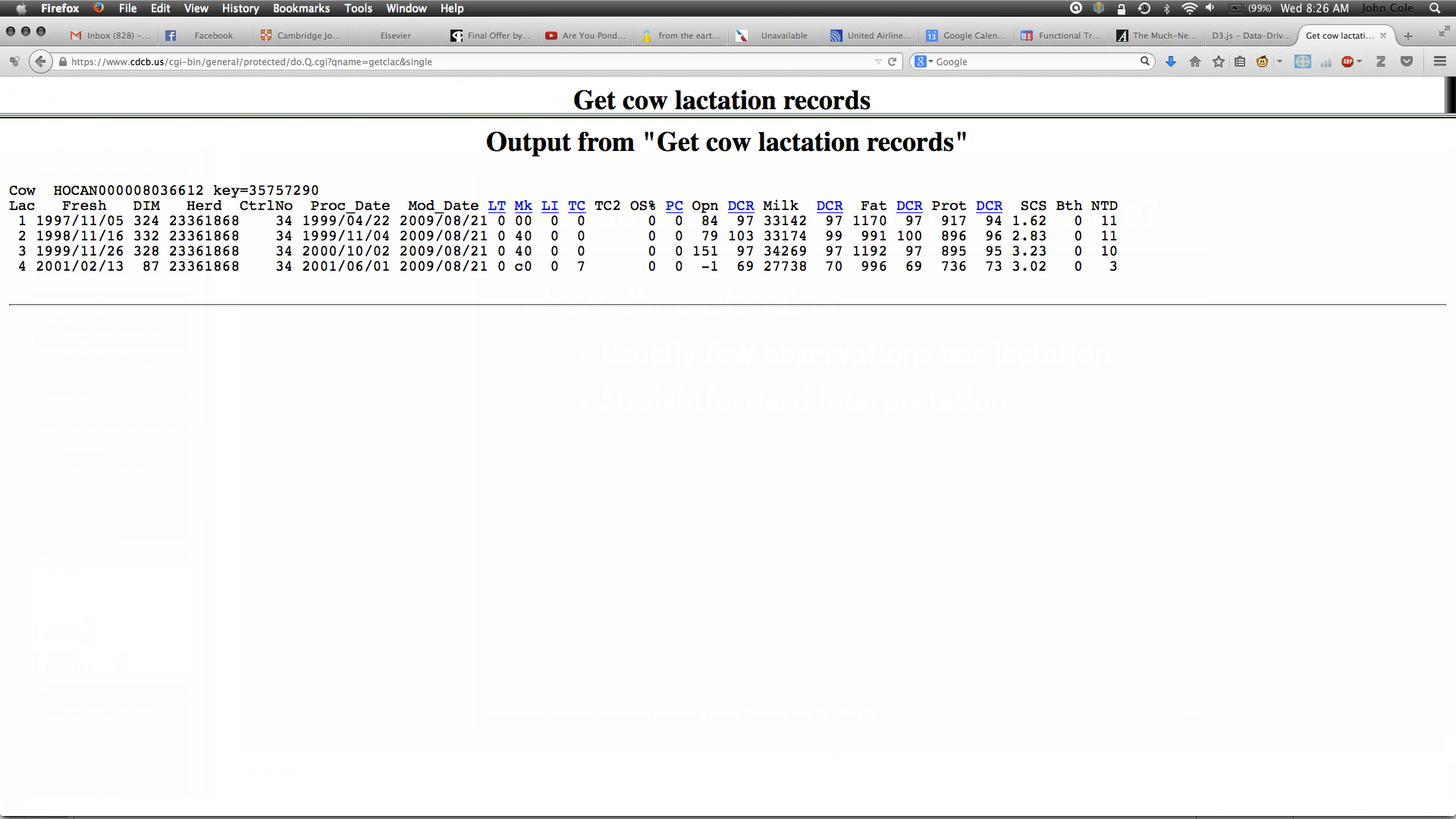 What do new phenotypes look like?
High dimensionality
Example: MIR produces 1,060 points/observation
Disconnect between trait and measurement
More resources needed for transmission, storage, and analysis
Phenotyping costs can be high (e.g., feed intake)
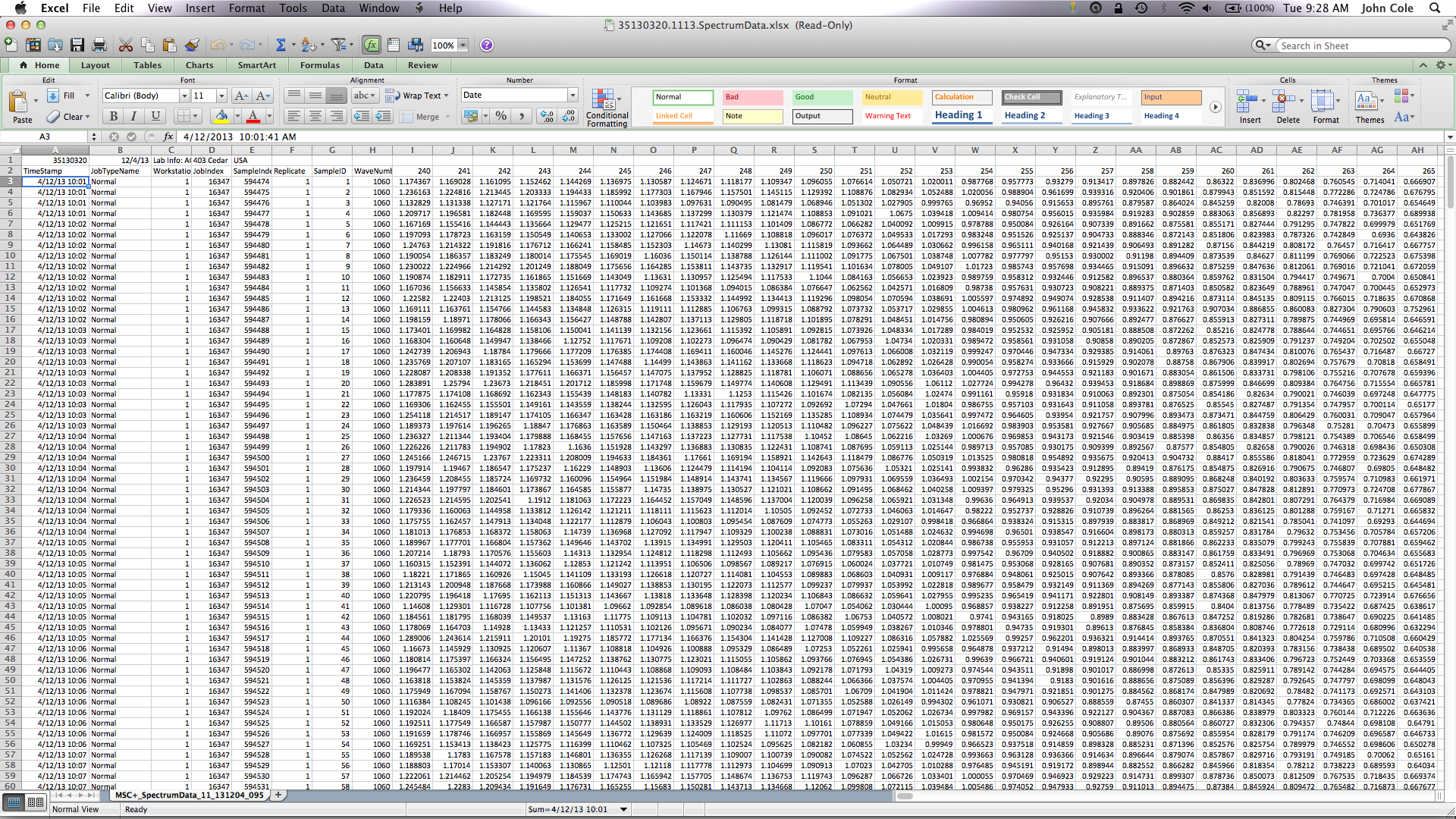 High-throughput phenotyping
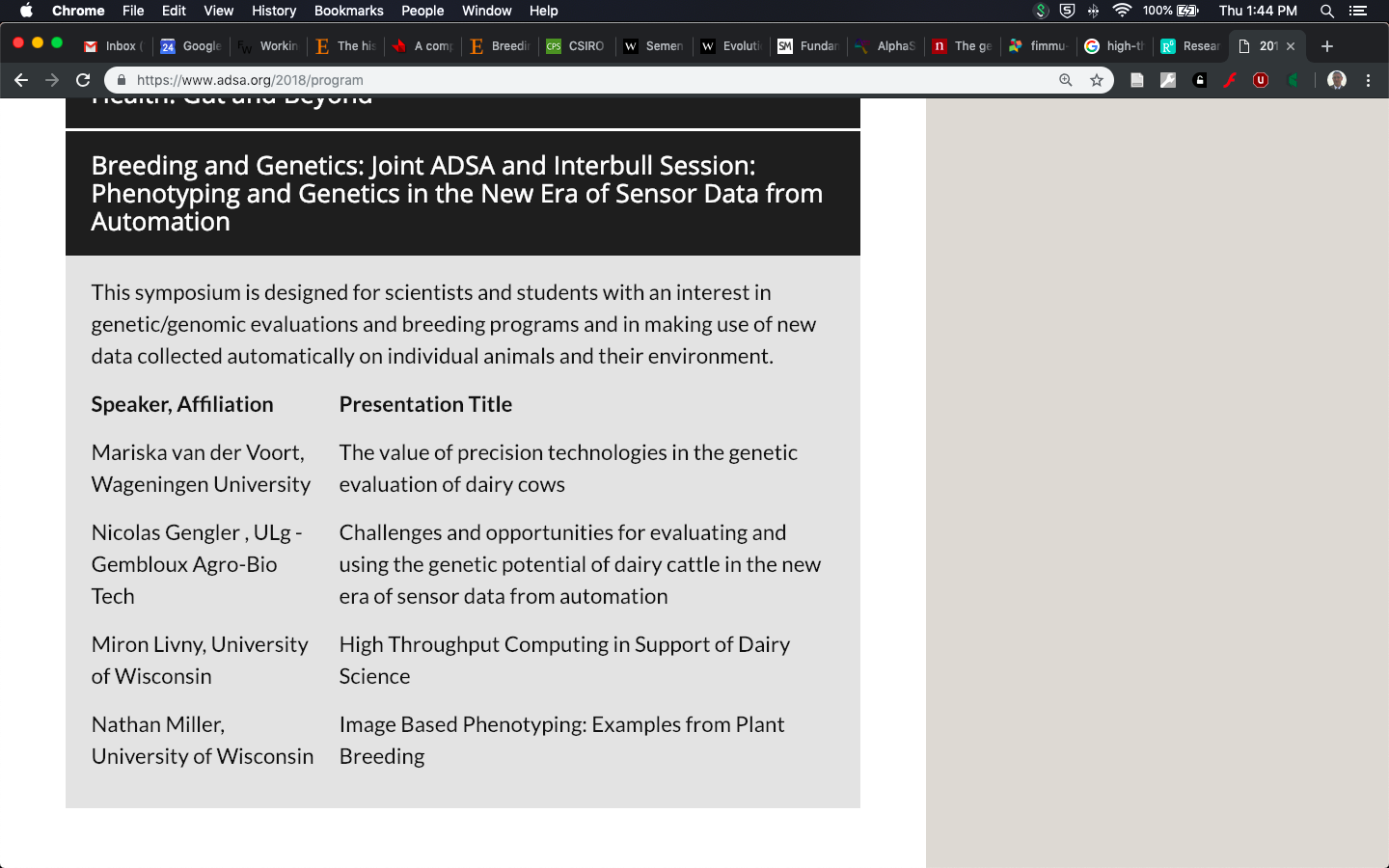 Source: Fahlgren et al. (2015; https://doi.org/10.1016/j.pbi.2015.02.006).
Big data
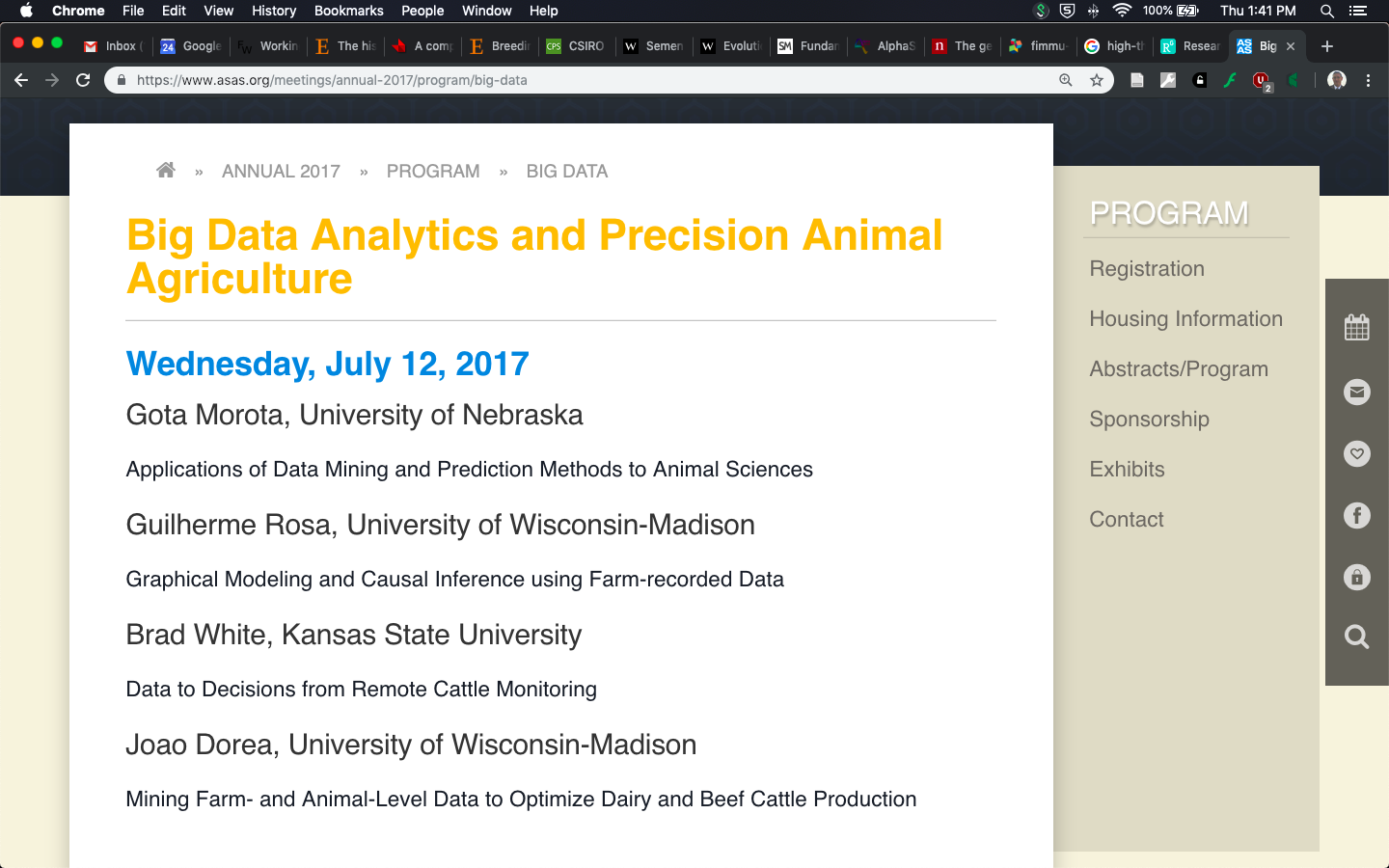 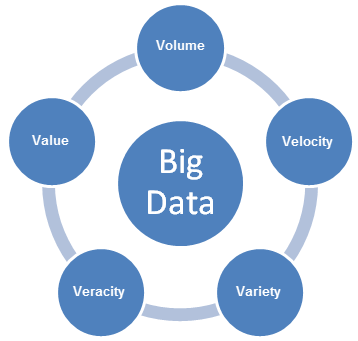 Source: MicroStrategy.
Machine learning and phenotypic prediction
Many data now available to farmers
Underutilized for predicting future performance
Can also be used to assign animals to management groups or schedule treatments
Source: Twitter.
Traditional phenotyping scheme
Current milk recording
Many farms participate
Low-intensity phenotyping (few measurements per cow)
Well-suited to traits with low recording costs
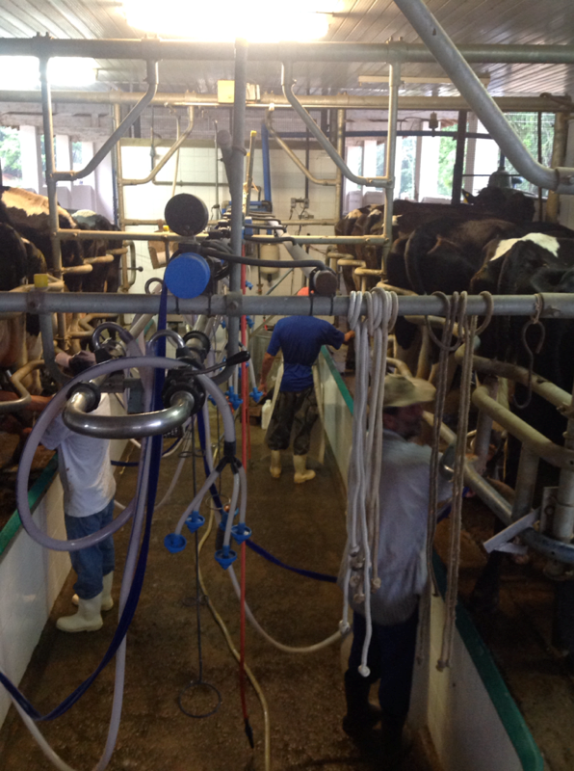 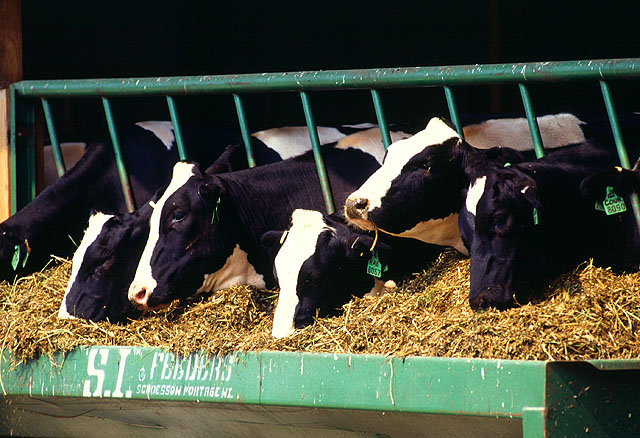 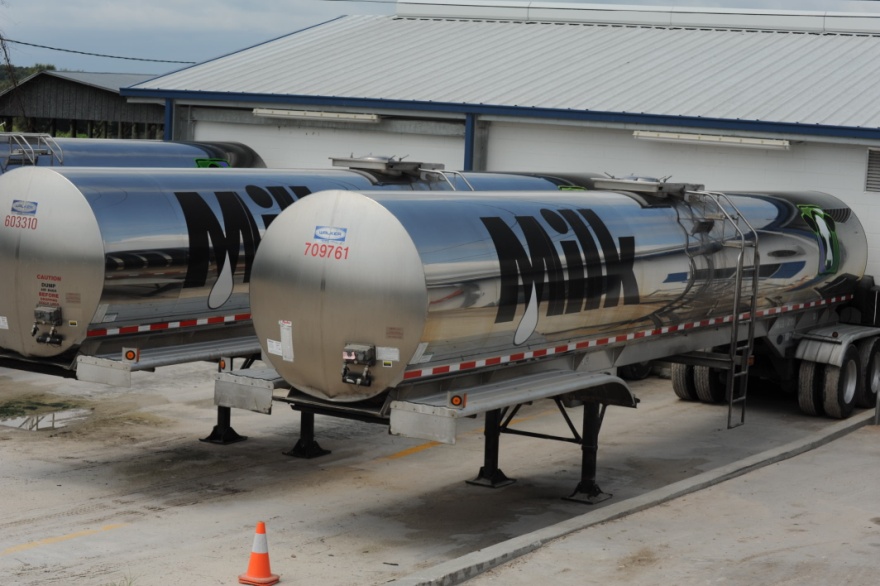 Source: ARS, USDA
Source: J.B. Cole
Source: North Florida Holsteins
Alternative phenotyping scheme
Few farms
Intensive phenotyping (many measurements per cow)
Use cases
Expensive-to-measure traits
Developing countries
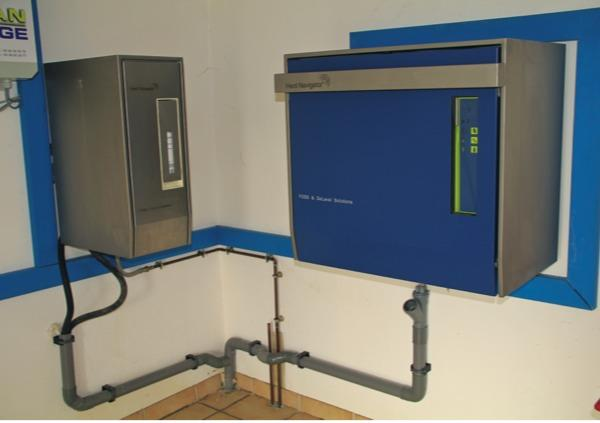 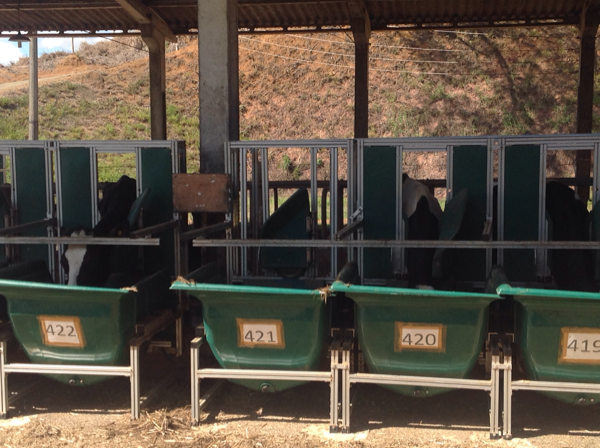 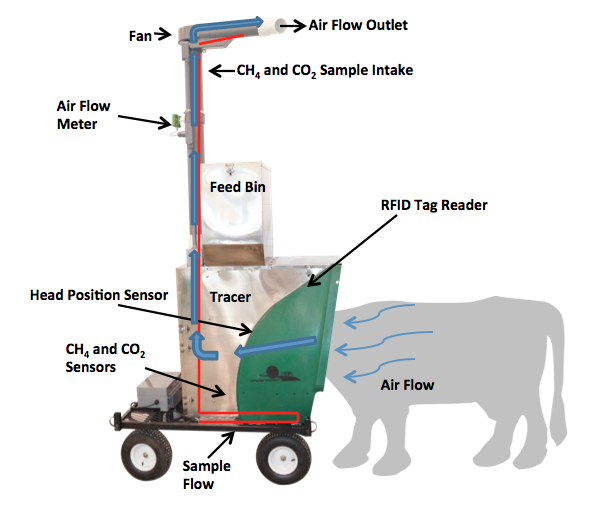 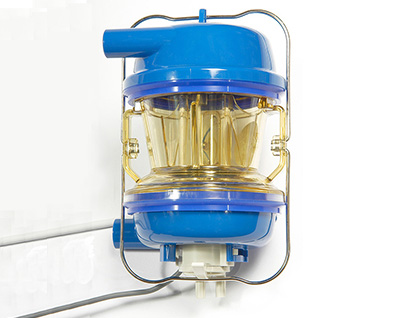 Source: http://goo.gl/wu8YtR
Source: J.B. Cole
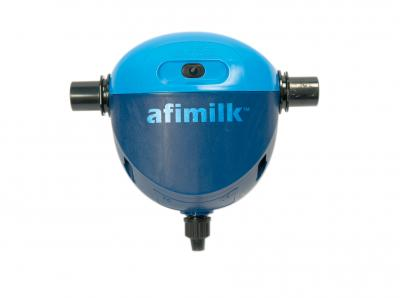 Source: http://c-lockinc.com/
Source: http://www.afimilk.com/
Potential uses of biotechnology
Inside of the cow
Manipulation of rumen microbiome
Reduced methane emissions
Alteration of milk nutrient profile
Little good – credible – research on topics such as A2
Reduction of N and P excreted in urine and feces
Body temperature
Disease status
Outside of the cow
Improved sensors for measuring phenotypes
Ear flicking, mucus, etc.
Better varieties of grain and forage
Inoculants/feed additives to improve efficiency of feed conversion
Improved flavor profiles or nutrient properties of manufactured products
Genomic Selection and Faster Rates of Gain
Genotypes are plentiful
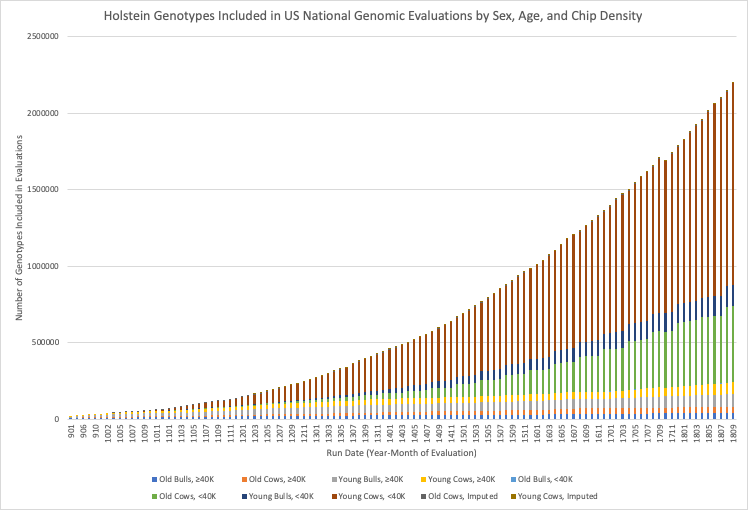 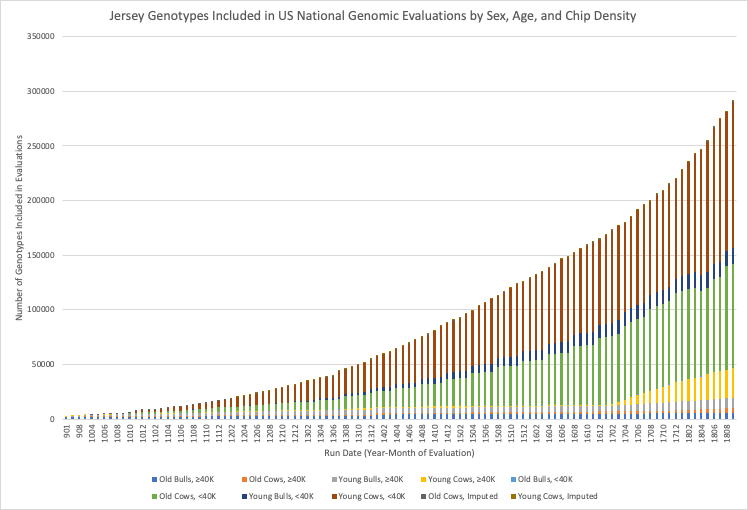 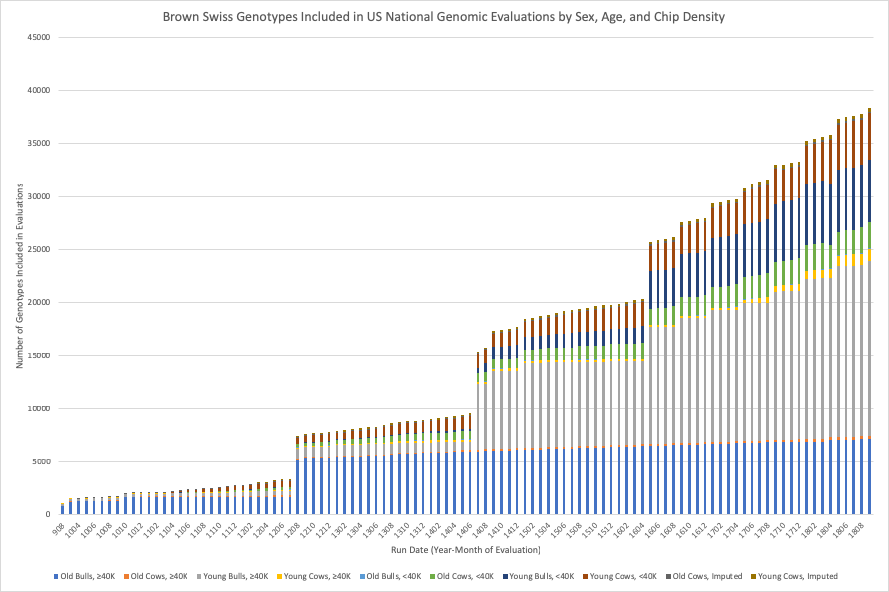 Source: Council on Dairy Cattle Breeding
Growth of markers and animals
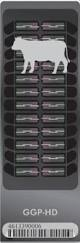 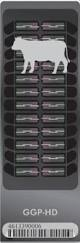 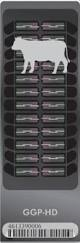 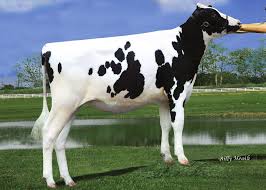 Largest genomic databases
Reference:	http://genomemag.com/davies-23andme/#.VdY722zosY1
Web sites:	https://www.23andme.com/;	http://dna.ancestry.com/; https://www.cdcb.us/; 	http://aipl.arsusda.gov/Main/site_main.htm
Genotypes can be applied to many traits
An animal’s genotype is good for all traits 
Traditional evaluations are required for accurate estimates of SNP effects
Traditional evaluations not currently available for heat tolerance or feed efficiency
Research populations could provide data for traits that are expensive to measure
Will resulting evaluations work in target population?
Impact of genomics on dairy producers
General
Reduced generation interval
Increased rates of genetic gain
Better reliabilities for low-heritability traits
More inbreeding/homozygosity
This is not inevitable!
Bulls
Higher average genetic merit of available bulls
More rapid increase in genetic merit for all traits
Larger choice of bulls for traits and semen price
Greater use of young bulls
69% of all US matings are to young bulls
Genomic selection increases rates of gain
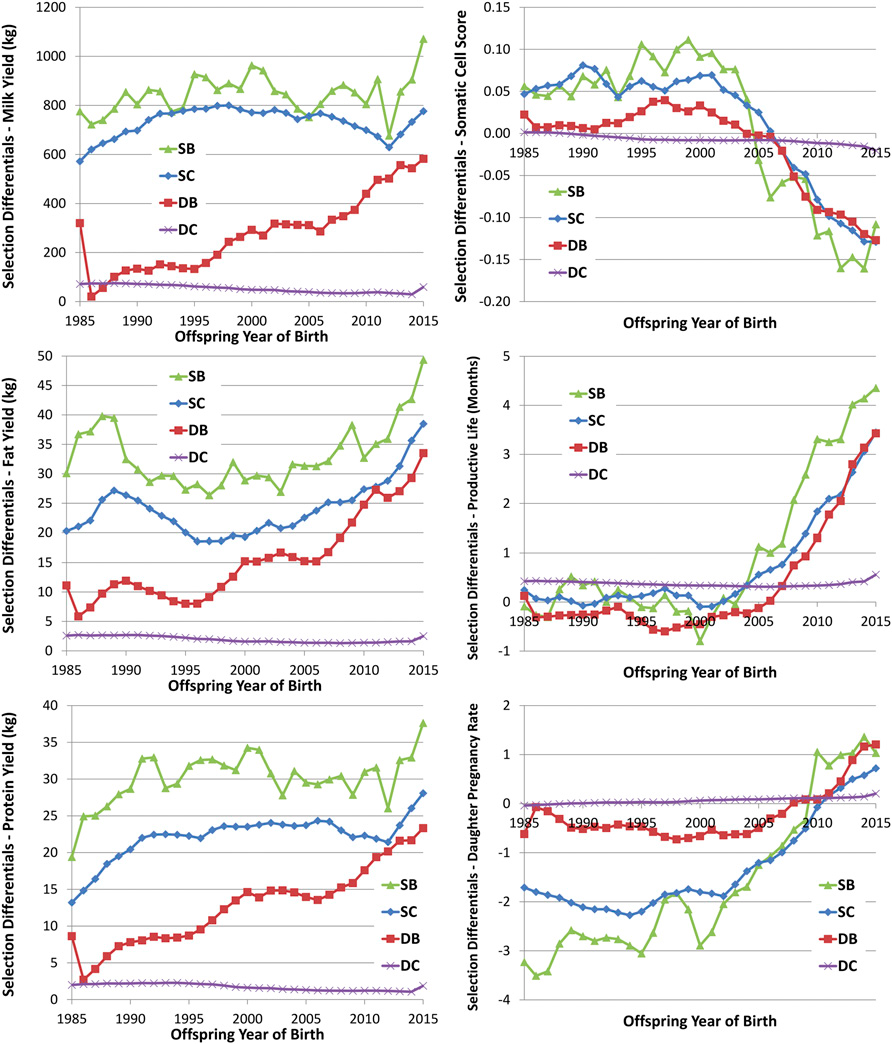 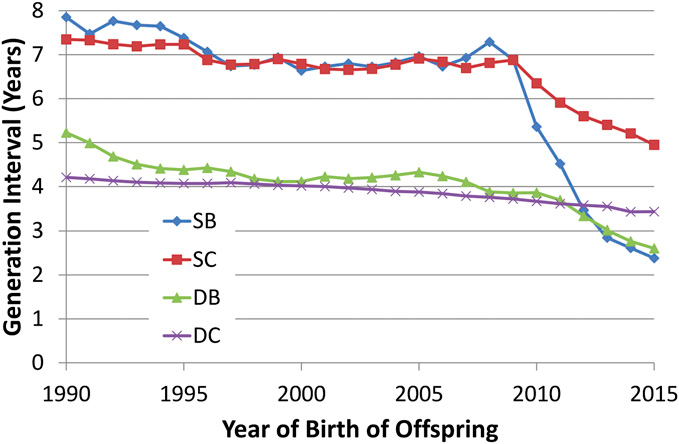 Source: García-Ruiz et al. (2016)
What if we put the best DNA together in one animal?
EBV(NM$) = $7,304		= R$28,277
After Cole and VanRaden (2011).
The original biotechnology lab – Mendel’s greenhouse
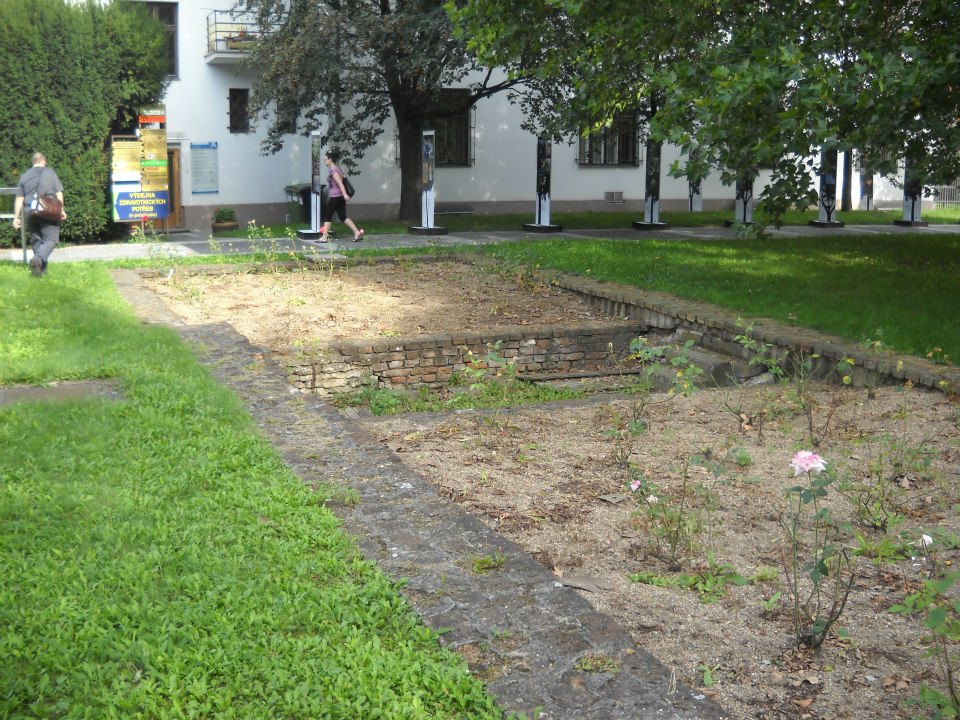 Inbreeding is increasing faster than in the past
Source: CDCB (2019)
Mendelian recessives
Classical model of inheritance
One locus, typically with two alleles
Often exhibit complete dominance
e.g., Mendel’s experiments
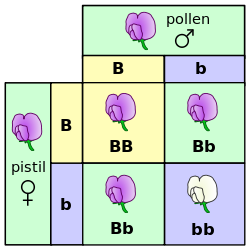 Source: https://commons.wikimedia.org/wiki/File:Punnett_square_mendel_flowers.svg.
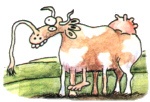 Recessives in U.S. Holsteins
1Timing of embryonic loss/calf death for homozygous animals: B = calf death at/shortly after birth,
	E = embryonic loss/abortion, W = calf death weeks/months after birth (Cole et al., 2016; Cole et al., 2018).
Is the number of defects increasing?
MacArthur et al. (2012) estimated that human genomes contain ~100 loss-of-function mutations, and ~20 completely inactivated genes
The mutations are there even if we have not identified them yet
Example: HH6, mutation in SDE2 (Fritz et al., 2018)
Our detection methods are improving as our technology improves
Estimated cost of genetic load
Cole et al. (2016) estimated annual losses of at least $10.7 million due to known recessives.
Average losses were $5.77, $3.65, $0.94, and $2.96 in Ayrshire, Brown Swiss, Holstein, and Jersey, respectively.
This is the economic impact of genetic load as it affects fertility and perinatal mortality.
Actual losses are likely to be higher.
Is gene editing the solution to the recessives problem?
Much speculation about application of gene editing in livestock populations
Rapid introgression of desirable Mendelian traits, such as the Slick locus (Loi et al., 2016)
Improvement of quantitative traits (Jenko et al., 2015)
Development of animal models of complex human disease (e.g., Tu et al., 2015)
What about editing carriers to rapidly eliminate harmful alleles from the population?
This is no longer a speculative use of the technology!
Source: Ma et al. (2017).
Change is fastest with editing and few restrictions
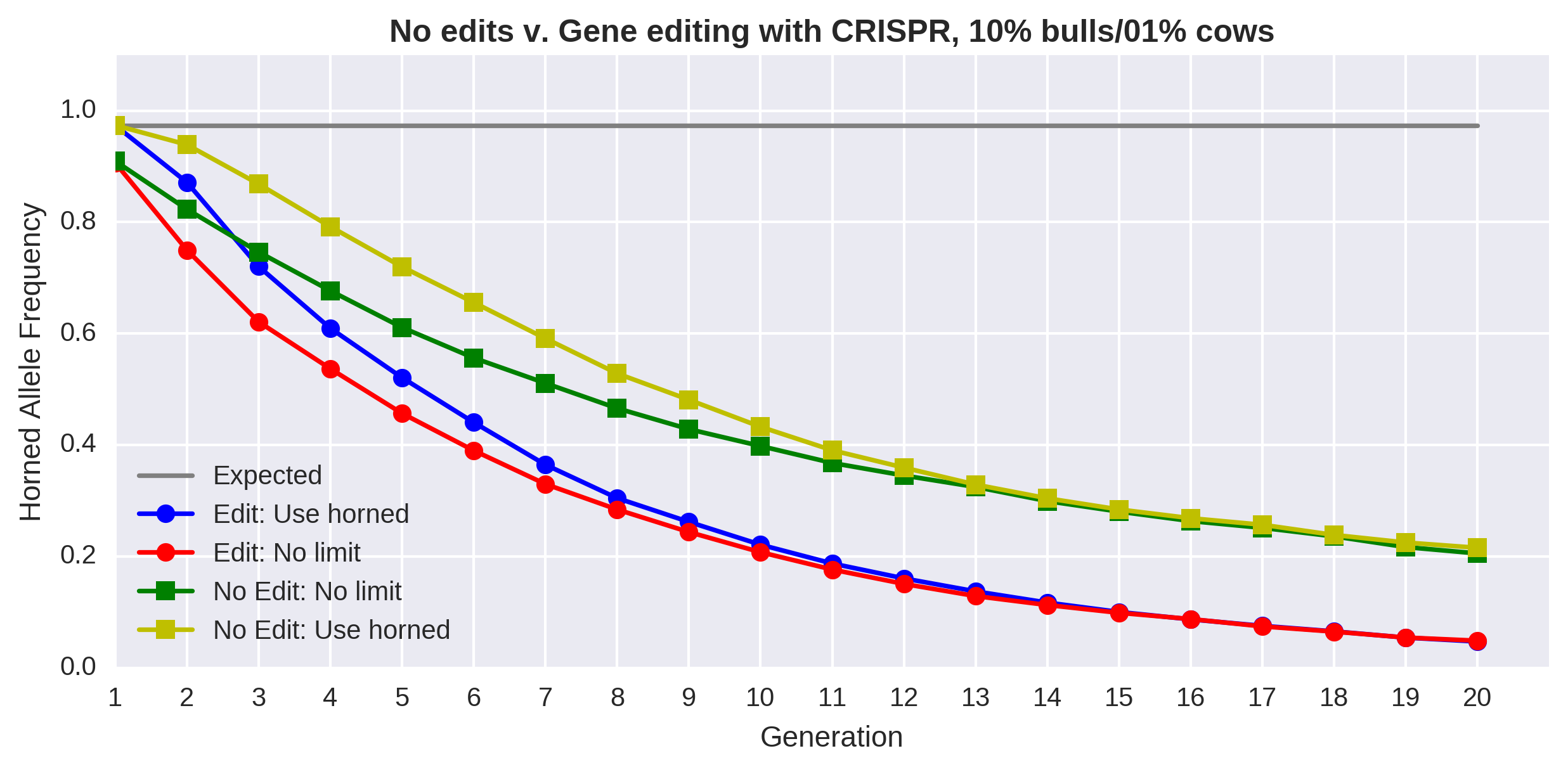 Source: Mueller et al. (2019).
What about  gene editing for quantitative traits?
Can gene editing be used to fix many desirable alleles simultaneously?
There are few major genes in cattle (e.g., Cole et al., 2009)
This implies that many loci must be edited to influence quantitative traits
The success rate of individual edits varies by technology
Multiplexed edits are possible (e.g., Kurata et al., 2018)
Jenko et al. (2015) have studied the problem using simulation
So-called promotion of alleles by gene editing
Editing many alleles can increase rate of genetic gain
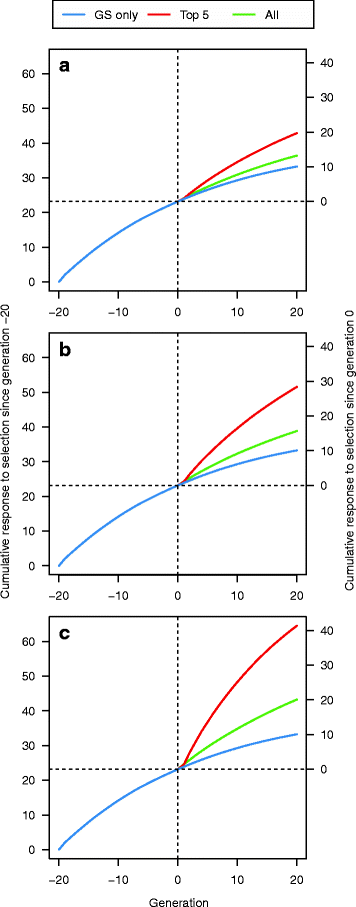 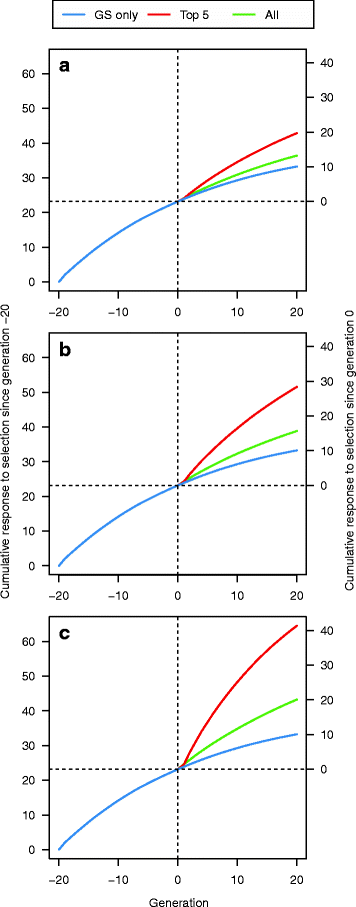 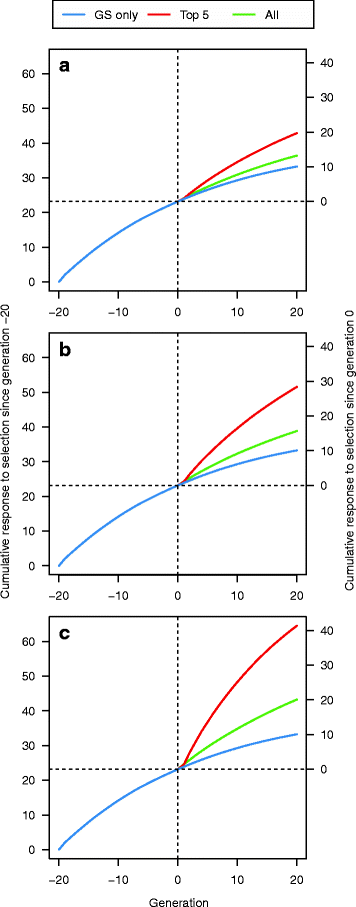 a) 125 alleles edited
b) 250 alleles edited
c) 500 alleles edited
Rates of genetic gain  for quantitative traits are faster each generation when geneediting is used in concert with genomic selection than using genomic selection alone.
Source: Gorjanc et al. (2015).
Gene editing as a tool for validation
Candidate genes for early embryonic losses not always validated
Targeted knockouts can be used to validate candidates for early embryonic losses
Relatively fast and cost-effective
Source: University of Florida (2013).
Opportunities and Conclusion
Biotechnology is applied across the life of the cow
transition
breeding
birth
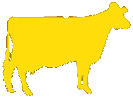 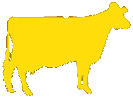 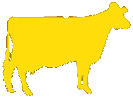 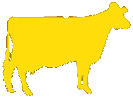 calving
lactation
birth
heifer
breeding
dry-cow therapy
culling
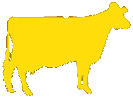 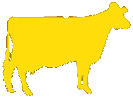 decision
dry-off
Biotechnology is applied from farm to fork
Better technology results in better decision-making throughout the production chain!
consumers
advocacy groups
influence
lobby
food & other products
government bodies
manufacturers
influence
milk & components
regulate
farmers
modify
produce milk & calves
manage environment
cows
outputs
inputs
constrained by environment
Conclusions
Biotechnology has been an important driver of changes in the dairy industry
Genetic gains are cumulative and permanent, but evaluations depend on a constant flow of data
The array of measurable phenotypes is growing but affordable recording remains challenging
Gene editing has potential to increase rates of gain and eliminate harmful alleles from the population, if regulators permit its use
Acknowledgments
The author was supported by USDA-ARS project 8042-31000-002-00-D, “Improving Dairy Animals by Increasing Accuracy of Genomic Prediction, Evaluating New Traits, and Redefining Selection Goals”.
USDA is an equal opportunity provider and employer.
Mention of trade names or commercial products in this presentation is solely for the purpose of providing specific information and does not imply recommendation or endorsement by the US Department of Agriculture.
Questions?
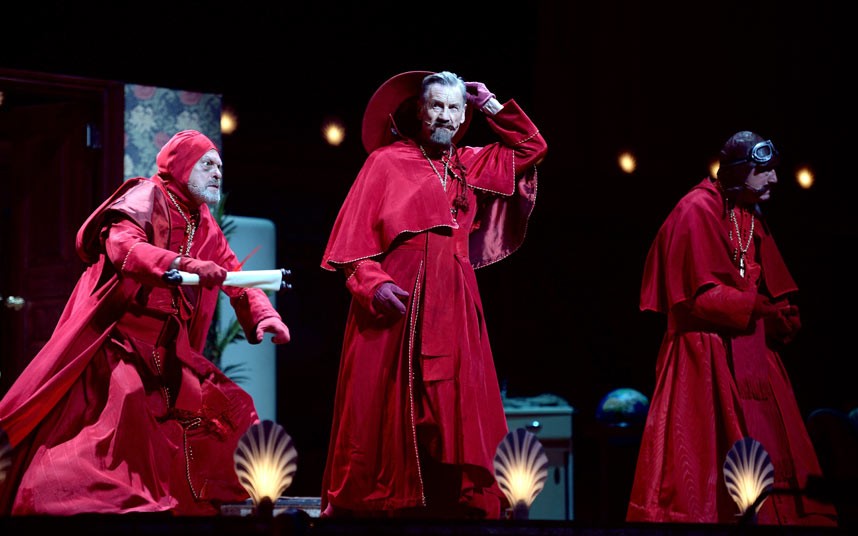